2021 Legislative Session Wrap-Up
PSFOA
July 14, 2021
AWC’s Government Relations Team
2021 Legislative Session
[Speaker Notes: New legislator training with WSAC on 12/8 about 30 participants]
AWC’s 2021 Legislative Priorities & Outcomes
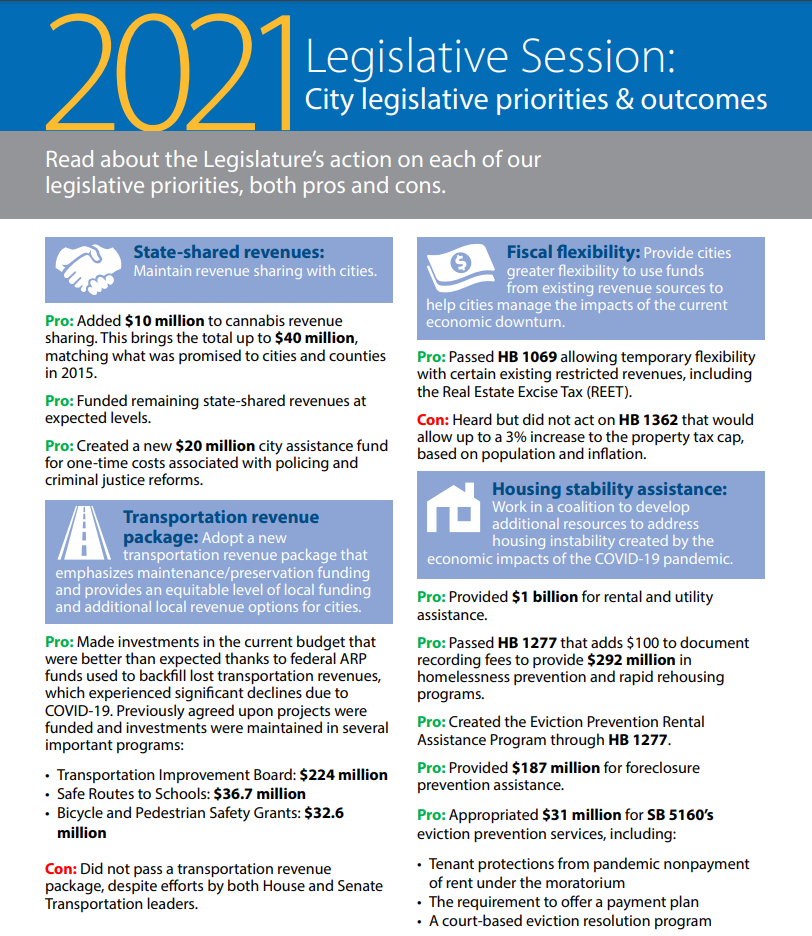 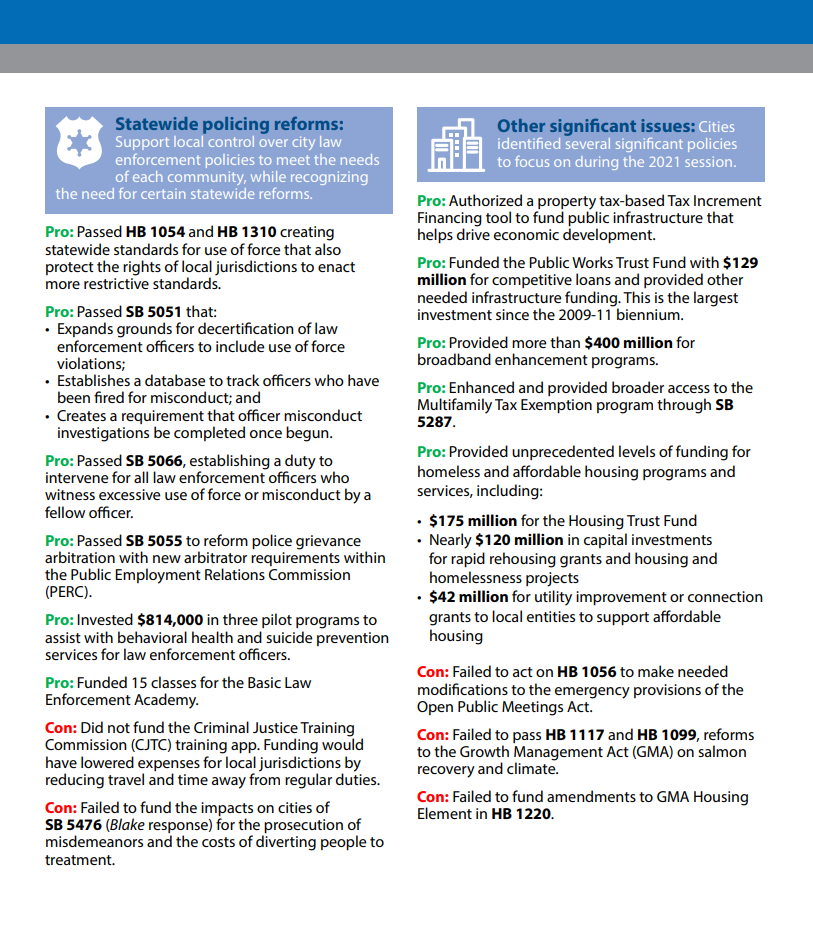 BIennial budget highlights
Budget & finance
Passed:
HB 1069 – Gives local governments a variety of fiscal flexibility tools like more REET flexibility, reduces restrictions on use of special sales taxes for specified projects and programs, increases time a utility lien can be applied after an emergency lien moratorium is lifted. 
HB 1332 – Requires county treasurers to grant a deferral of 2021 property tax payments for certain distressed businesses via establishment of a payment plan.
SB 5096 – Imposes a 7% capital gains tax beginning January 1, 2022.
HB 1189 – Authorizes local governments to designate tax increment financing areas and to use increased local property tax collections to fund public improvements.

Did not pass:
SB 5188 – Creates a state public financial cooperative (aka state bank) that can issue low interest debt to local governments and finance infrastructure and development projects.
HB 1362 – Changes the 1% property tax revenue growth cap to a rate based on population changes and inflation, capped at 3%.
HB 1421 – Prohibits cities from collecting unpaid or delinquent charges from a property owner when the account is in a tenant’s name.
Economic developmenT
Passed:
HB 1189 – Tax Increment Financing
HB 1287 – Mainstreet Program
Public safety & criminal justice
Passed:
SB 5476 – Addressing State v. Blake by reducing penalty for knowing possession of drugs to gross misdemeanor, requires diversion to treatment, establishes plan for resentencing and recommending future substance abuse recovery services.
HB 1348 – Allows individuals to maintain Medicaid status for the first 29 days of incarceration. Requires local jails to make reasonable efforts to collaborate with MCOs for care coordination activities, improving health care delivery, and release planning for individuals. 
SB 5119 – Requires local jails to conduct investigations into unexpected deaths that occur within their correctional facilities.
HB 1320 – Modernizes the process for civil protection orders. AOC will provide recommendation of changes by June 30, 2022.
Housing & homelessness
Passed:
HB 1070 – Adds “acquisition” and “emergency, transitional, and supportive housing” to uses of Affordable Housing and Related Services Tax
HB 1108 – Foreclosure assistance
HB 1220 – Emergency shelter/housing zoning preemption; Commerce to provide housing needs inventory*
HB 1236 – “Just cause” eviction reform
HB 1277 – $100 added to doc recording fee for housing and homelessness program funding
HB 1335 – Property owner notification of racial deed restrictions
SB 5160 – Tenant protections due to pandemic
SB 5235 – Prohibits owner occupancy regulation of ADUs unless short-term rental; and unrelated persons
SB 5287 – Expands and extends Multi-Family Property Tax Exemption Program
* Also included GMA Housing Element amendments but not funded in enacted budget
Housing & homelessness
Did not pass:
HB 1157 – Establishing a REET density incentive zone option; originally included planning for missing middle housing
HB 1232 – Planning for “plexes” in Housing Element of GMA
SB 5312 – Planning grants for transit-oriented development for cities increasing housing capacity
Transportation
Passed:
HB 1091 – Low Carbon Fuel Standard; tied to transportation revenue package 
SB 5126 – Cap & Invest; tied to transportation revenue package 
City transportation equity study
City-owned fish passage barrier study
Did not pass:
Transportation revenue package
HB 1523 – TBD sales and use tax authority renewal
Infrastructure and public works
Passed:
HB 1457 – Installation of broadband facilities along highways
HB 1336 – Expanded retail broadband authority
SB 5383 – Limited expansion of retail broadband authority 
PWTF, Remedial Action Grants, and Stormwater Assistance
Did not pass:
Dedicated assistance for arrearages incurred during utility late fees and shutoff moratorium
Final budgets included approximately $1 billion for rental and utility assistance, but did not provide guidance on fund distribution
Police reform
Passed:
HB 1054 – Restricts certain police tactics and equipment from use in law enforcement. 
HB 1310 – Creates new use-of-force standards for police, including requiring officers to use the least amount of force necessary and reserving lethal force only to protect themselves or others from imminent threat. 
SB 5066 – Requires police to intervene and report the use of excessive force by a fellow officer.
SB 5051 – Increases police oversight by expanding background checks for police candidates, expanding conduct that can result in an officer’s decertification, reporting of discipline and separations to CJTC, and makes complaints/investigations and discipline decisions publicly available.
SB 5055 – Establishes specialized law enforcement grievance arbitrator roster at PERC and requires their use in police grievance arbitrations.
SB 5263 – Preserves felony bar defense for the general public; however, it now includes a specific provisions for law enforcement officers.
HB 1267 – Establishes the Office of Independent Investigations within Governor’s Office for the purpose of investigating deadly force incidents involving peace officers.
Police reform
Did not pass:
HB 1202 – Limits qualified immunity for officers and increased employers’ liability for injuries caused by the actions of a law enforcement officer.
HB 1203 – Requires cities to establish citizen oversight boards over police departments that have at least 15 police officers.
SB 5134 – Eliminates grievance arbitrations for law enforcement and prohibits certain police practices and policies from being included in CBAs. 
HB 1507 – Creates a new unit within the Attorney General’s Office to carry out independent prosecutions of law enforcement.
OpEn government
Passed:
SCR 8402 – Ensures that the emergency orders, including those regarding meetings under the OPMA, remain in place until the COVID-19 emergency is lifted and are no longer subject to periodic extensions.

Did not pass:
HB 1056 – Updates the OPMA to allow use of virtual meetings during emergencies.
HB 1329 – Requires public comment prior to final action.
Human resources & labor relations
Passed:
HB 1073 – Provides alternative Paid Family & Medical Leave eligibility for people whose work hours were impacted by COVID-19 shutdowns. 
HB 1323 – Makes changes to the state’s long term care program including an opt-out deadline of November 1, 2021.
SB 5097 – Expands PFML definition of “family member” and requires ESD to analyze program demographic data and report to Legislature.
SB 5115 – Creates workplace infection presumption for frontline workers during health emergencies, and requires employers to report infection rates to L&I.
SB 5254 – Requires employers to allow the voluntary use of PPE during health emergencies. 
SB 5061 – Lowers unemployment insurance tax rates for employers, improves benefits, and adds flexibility to UI program in response to COVID-19 and future emergencies.

Did not pass:
HB 1076 – Creates a private right-of-action allowing plaintiffs to sue in name of the state to enforce alleged employment violations (Qui tam actions). 
SB 5102 – Permits workers to record/have witness at IME exams and limits number of IME exams per workers’ comp claim.
SB 5137 – Suspends workers’ comp COLA until 2022 and caps future COLA at 3%.
Overview of Long-Term Care Services ActEffective January 1, 2022
To provide eligible Washington state residents a modest lifetime long term care benefit of $36,500 ($100/day). 

Funded by a new mandatory payroll tax of 0.58% on all W-2 wage earners
Tax assessed regardless of age or income 
No cap on taxable income

Benefit
Guaranteed issue with no health underwriting
Washington resident
Paid tax 3 of past 6 years or 10 years consecutively
Benefit is payable upon loss of 3 of 10 activities of daily living

Tax exemption: Enrollment on a qualified Long Term Care policy prior to November 1
Policy in place by October 1
Employee applies for exemption between October 1, 2021 – December 31, 2022
AWC Trust – Alternative LTC Coverage
Permanent Life Insurance with Long Term Care Rider (Trust only)
Life Benefit –$25k-$150k
LTC Benefit – 4% of the life benefit, ranging  from $1k-$6k per month. 
Cost - Based on age, level of benefit.
Underwriting – No medical underwriting required, all employees will be eligible for coverage
Employer & employee communications plan
Monthly newsletter articles – For Your Health
Employer webinar – June 14 (recorded)
Employee communication & webinars – August

Non-Trust employers: 
Individual coverage unavailable due to overwhelming demand of LTC carriers
PensionS
Passed:
SB 5021 – Eliminates impact of COVID-19 work stoppages and shutdowns on public employee pensions.
SB 5367 – Automatic refunds of contributions to unvested public retirement accounts.

Did not pass:
SB 5453 – Merging LEOFF 1 and TRS 1 plans.
HB 1565 – Authorizes a 1.5% COLA increase for PERS 1, paid for by 0.04% supplemental employer contribution.
General government
Passed:
SB 5013 – Gives jurisdictions more time to submit and implement redistricting plans based on updated census data.
HB 1016 – Makes Juneteenth (June 19), which celebrates the end of slavery in the U.S., a state legal holiday.

Did not pass:
HB 1156 – Authorizes use of ranked choice voting in local government elections.
HB 1341 – Abolishes the professional rescuer doctrine, allowing first responders to sue for on-the-job injuries and potentially increasing public employer liability.
HB 5155 – Starts interest running on a tort judgment from the date that the cause of action accrues rather than the date the judgment is entered.
Federal update
American Rescue Plan – passed
$1.9 trillion relief package that was passed in mid-March. Includes direct funding for American cities in response to the COVID-19 pandemic, up to $1.1 billion for Washington cities.
Cities will receive first tranche is available now. Second tranche will arrive in 2022.
Entitlement cities will receive funds directly from Treasury. Non-entitlement cities will receive funds through the state.
Entitlement cities can apply now for ARPA funds through Treasury
Cities have until Dec. 2024 to obligate funds, Dec. 2026 to spend funds
American Jobs Plan – proposed infrastructure plan
ARPA Funding
How can funds be spent?
Support public health expenditures
Address negative economic impacts caused by public health emergency (public assistance)
Replace lost public sector revenue
Provide premium pay for essential workers
Invest in water, sewer, and broadband infrastructure
ARPA Funding
Remember:
Still a lot of unanswered questions
Federal funds available for a variety of programs
Don’t spend all your money right away
Collect community input
Document, document, document
Keep your congressional delegation in mind
ARPA Funding
Contact
Resources
Treasury
SLFRP@treasury.gov
(844) 529-9527
AWC
Peter King | peterk@awcnet.org
Jacob Ewing | jacobe@awcnet.org
Treasury ARPA Webpage
NLC Resources
MRSC Resources
AWC Webpage
Has your city adopted an ARPA spending plan? Please share it with AWC.
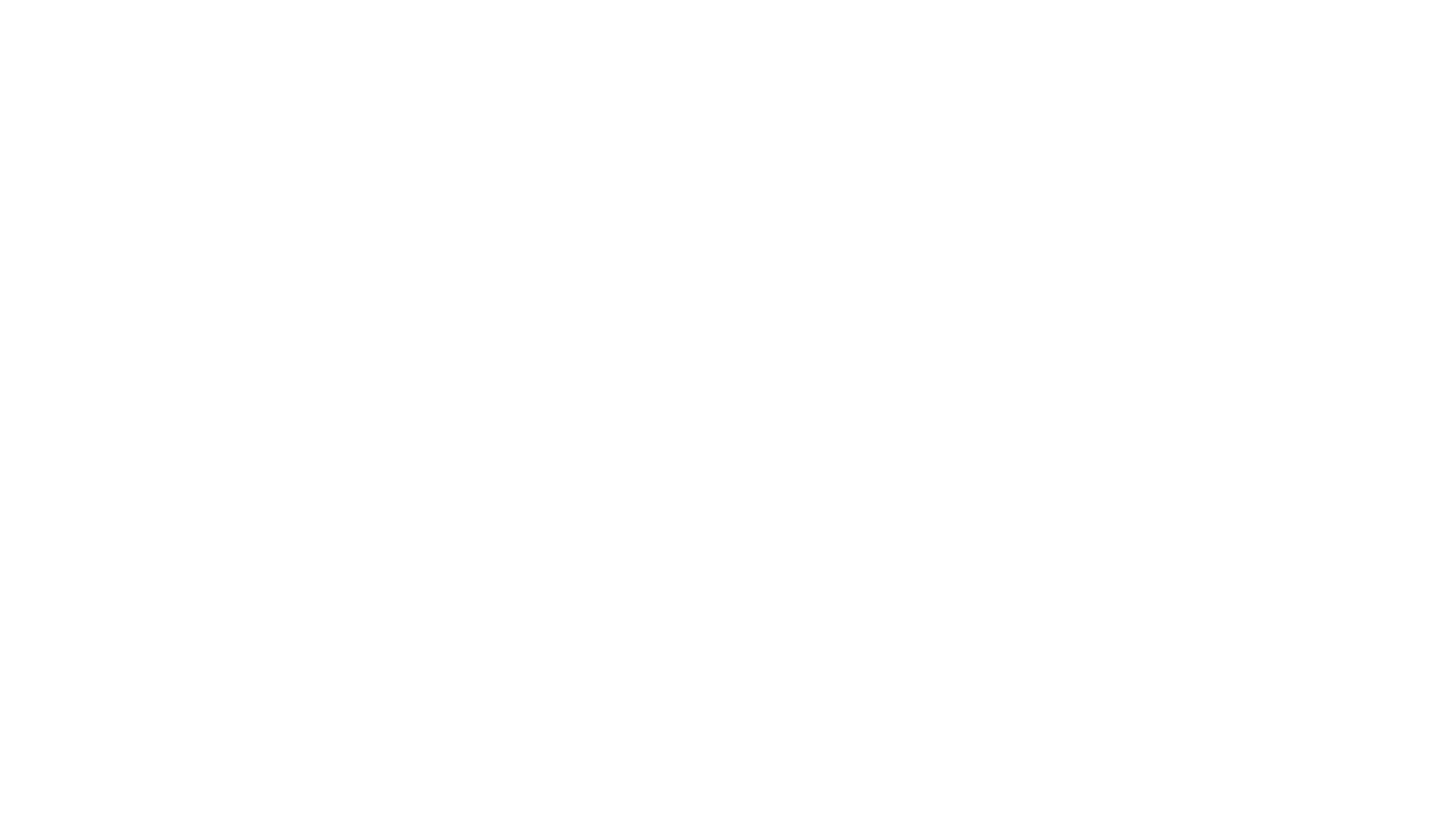 Looking ahead to 2022
60-day session
Election year
Federal funding & supplemental budgets
Transportation package?
Continued remote access?
Planning funding?
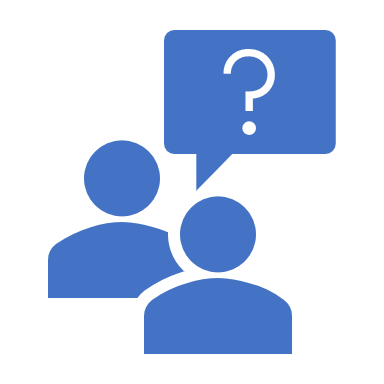 Questions?